WATER CYCLE lesson 3b
Water Molecules in Three States of Matter
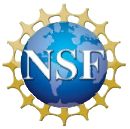 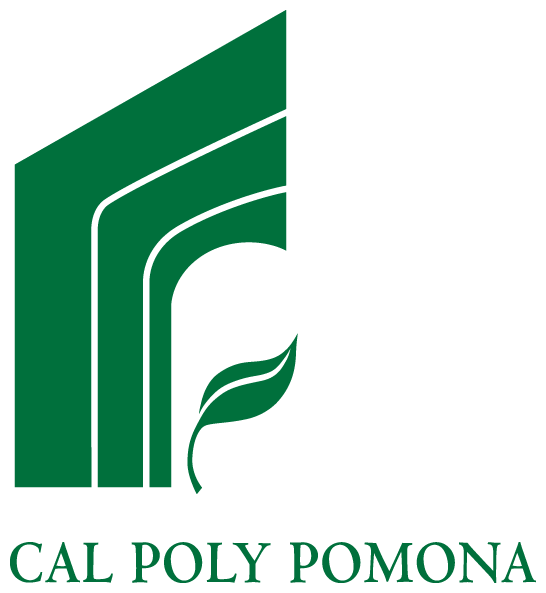 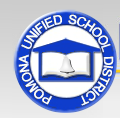 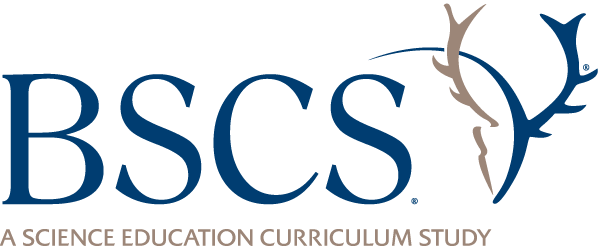 Liquid (Water)
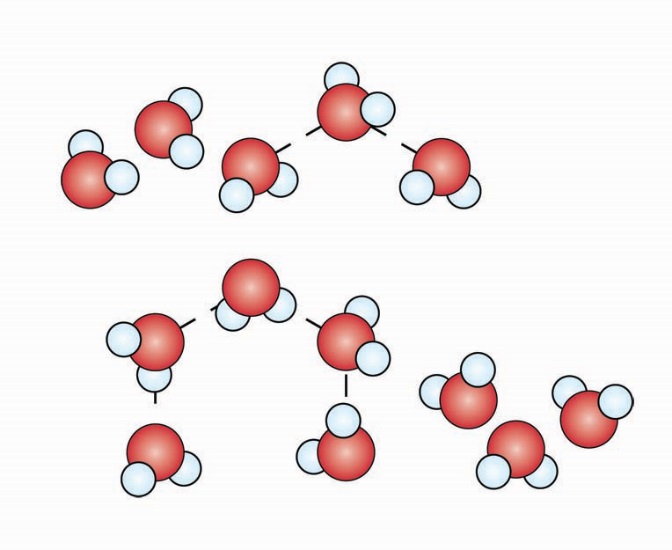 Solid (Ice)
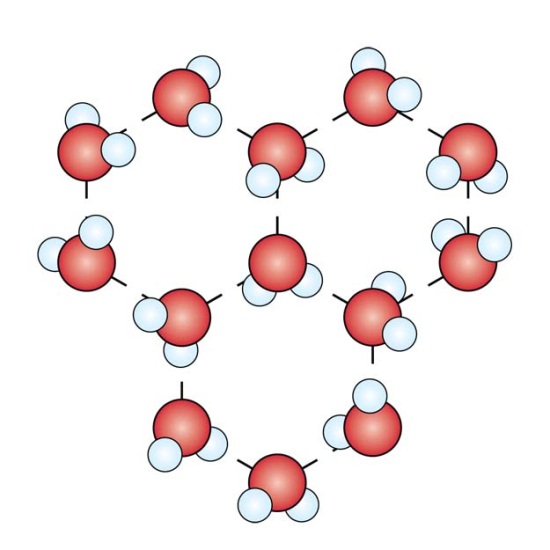 Gas (Water Vapor)
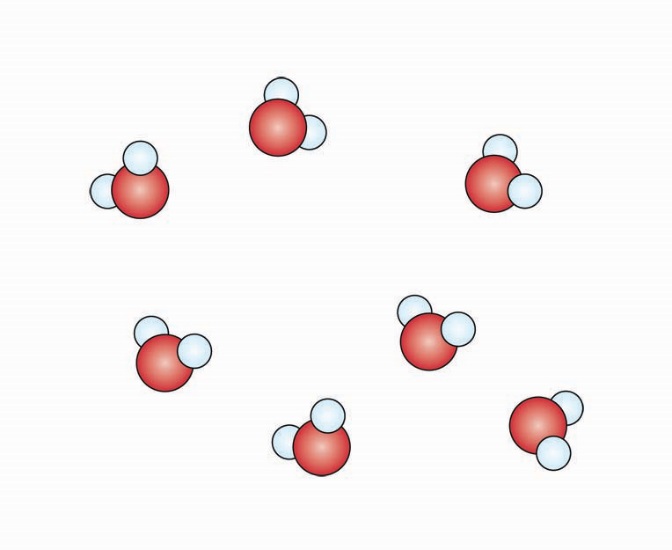